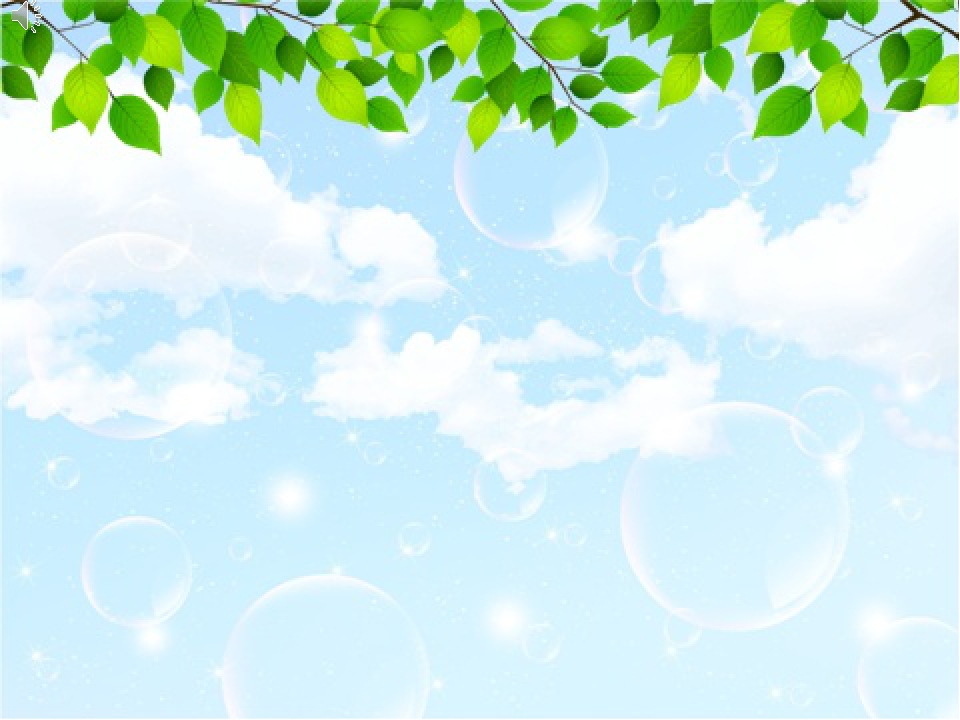 «Учимся считать» Игры для занятий  по математике  для средней группы
Воспитатели:   Палаткина С.З.
                                                                                      Потапова Н.В.
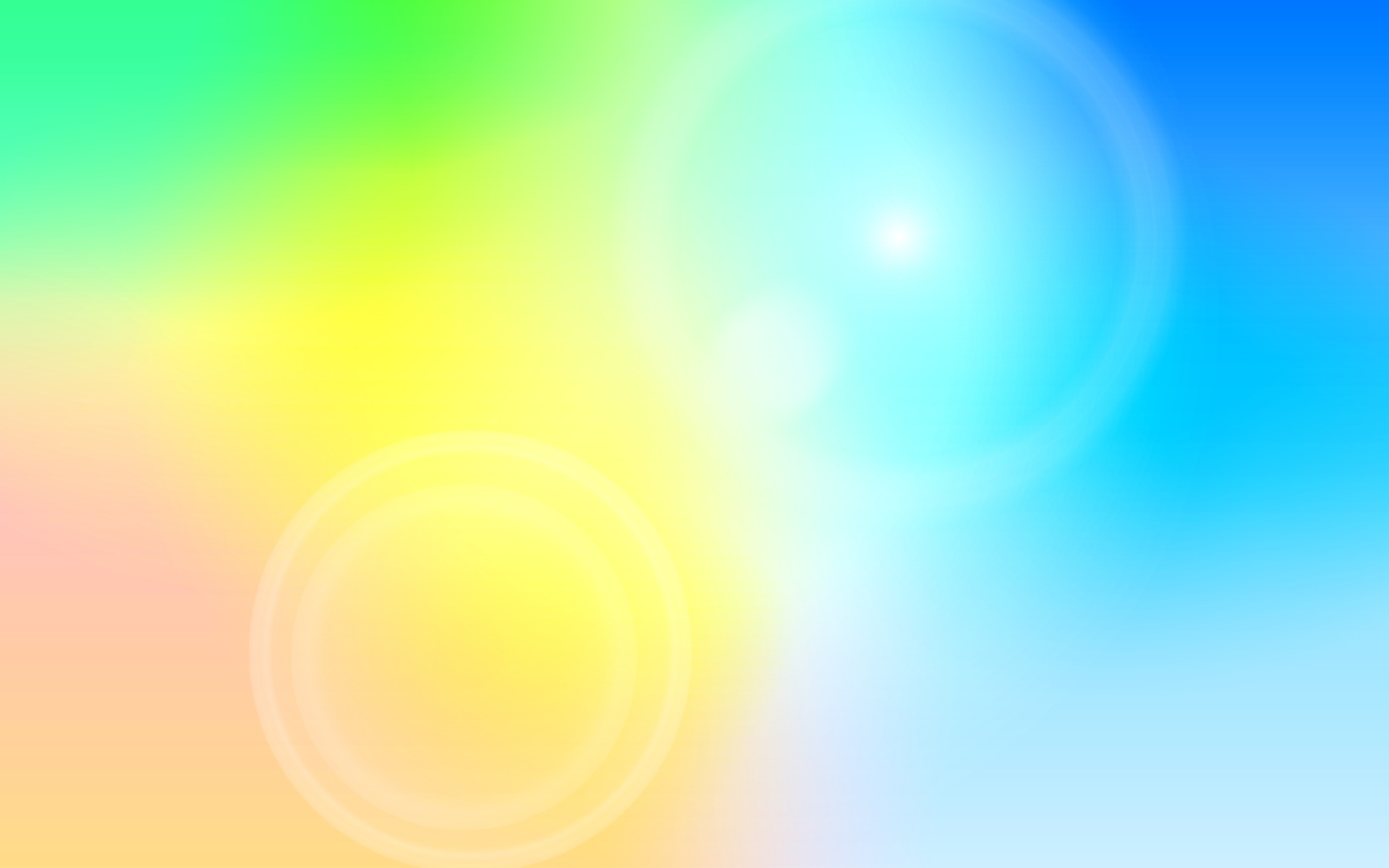 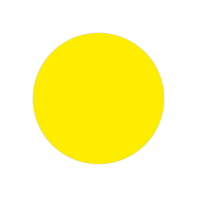 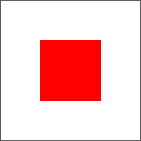 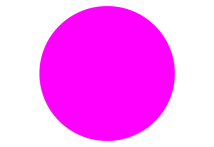 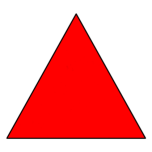 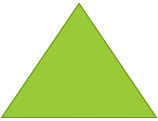 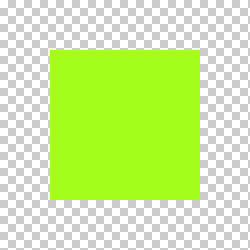 1                   2                        3
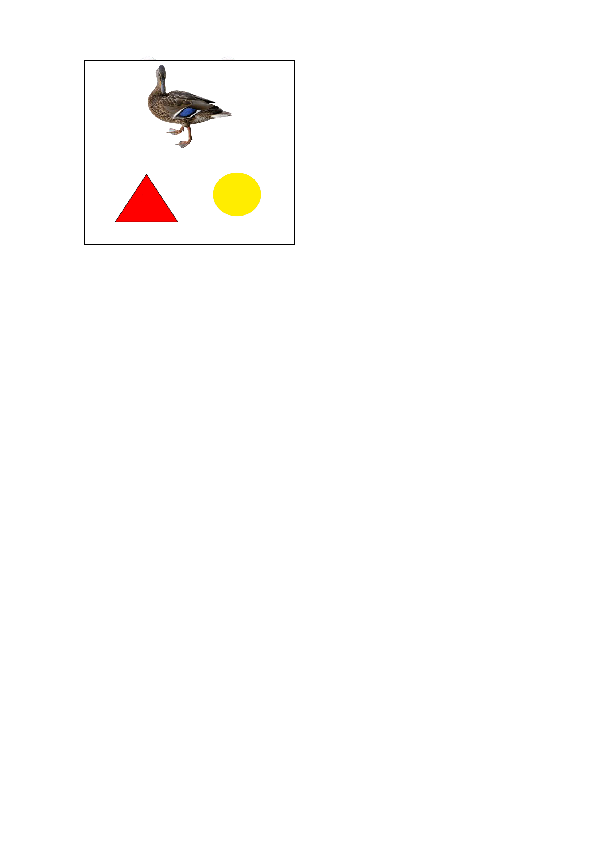 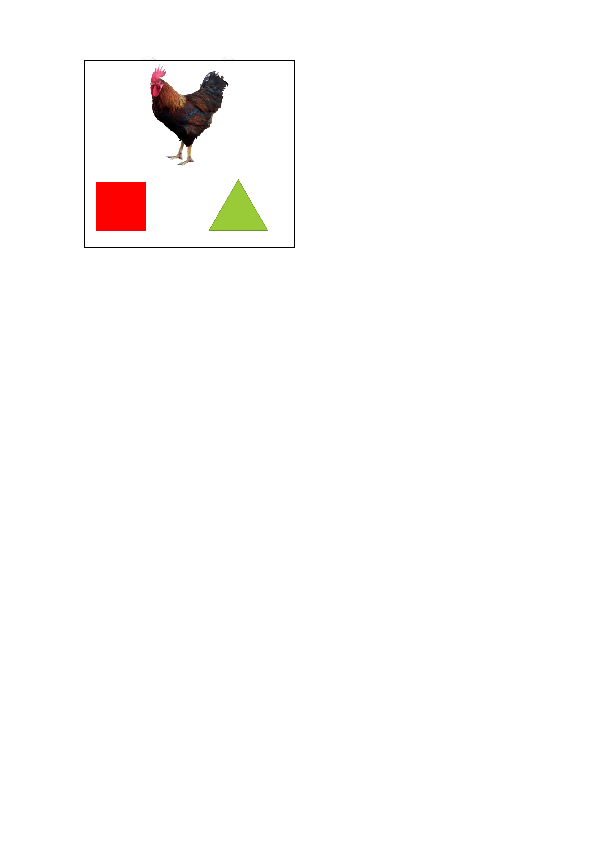 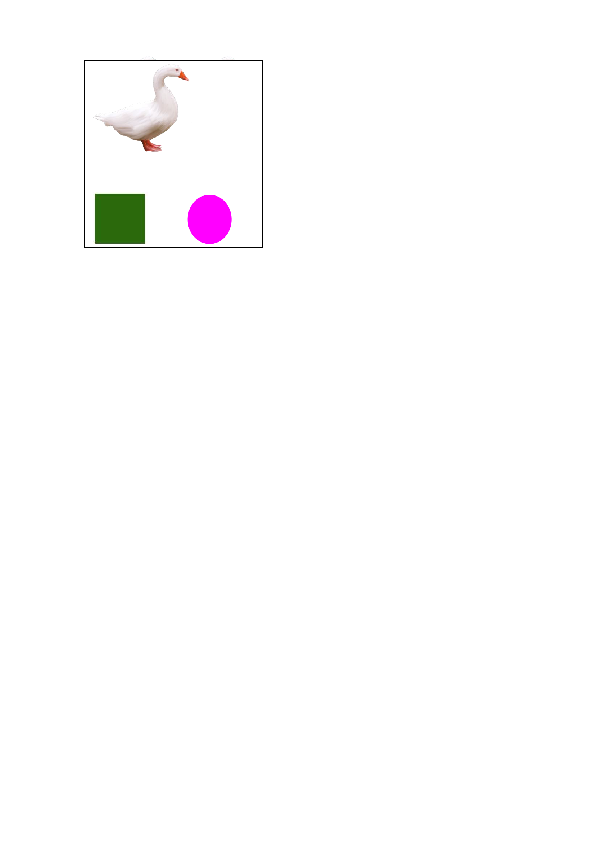 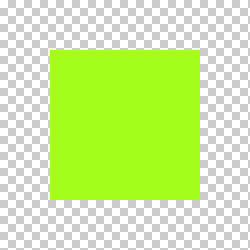 Кто в каком домике живет?
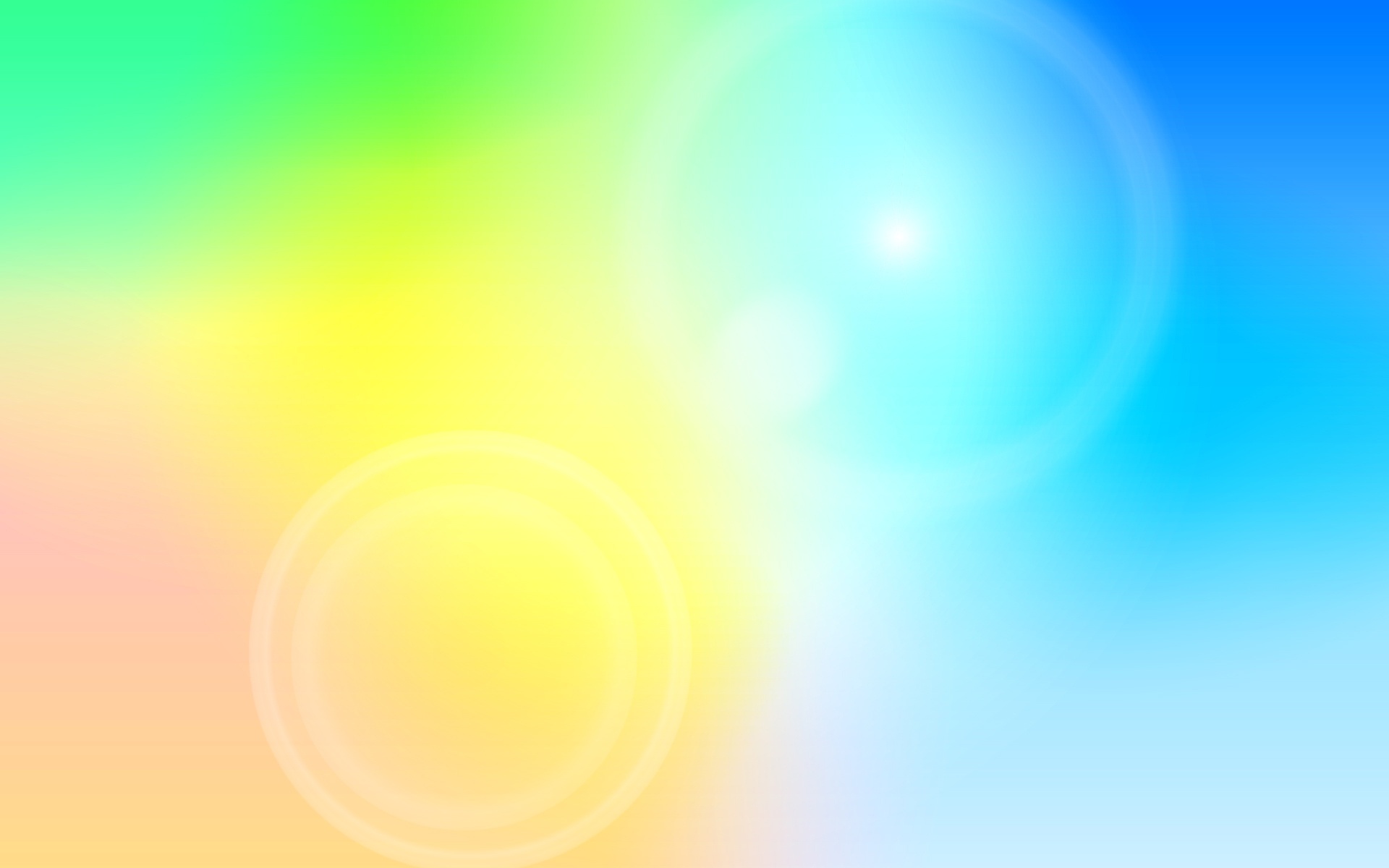 Какая фигура первая, вторая, третья…
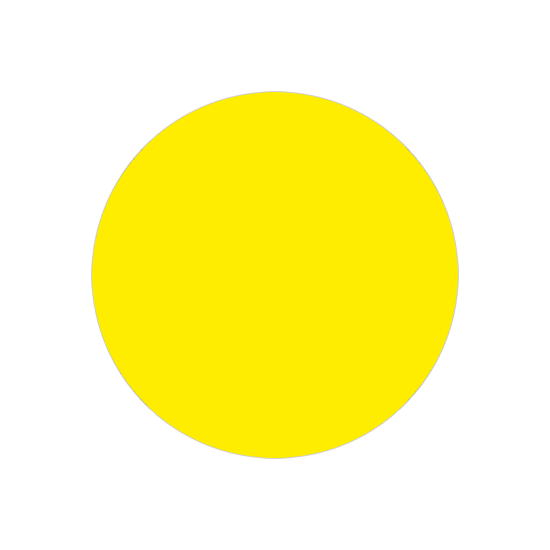 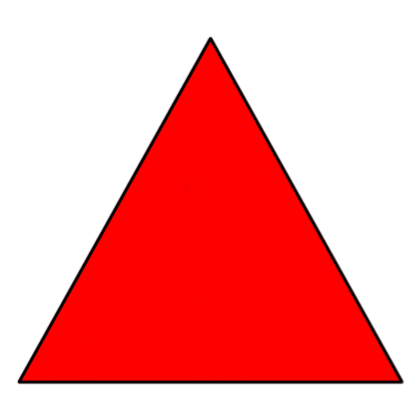 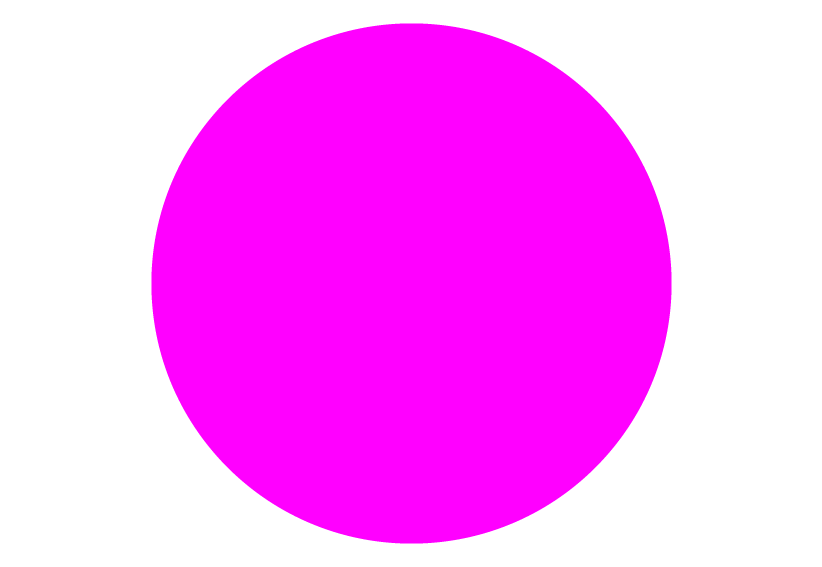 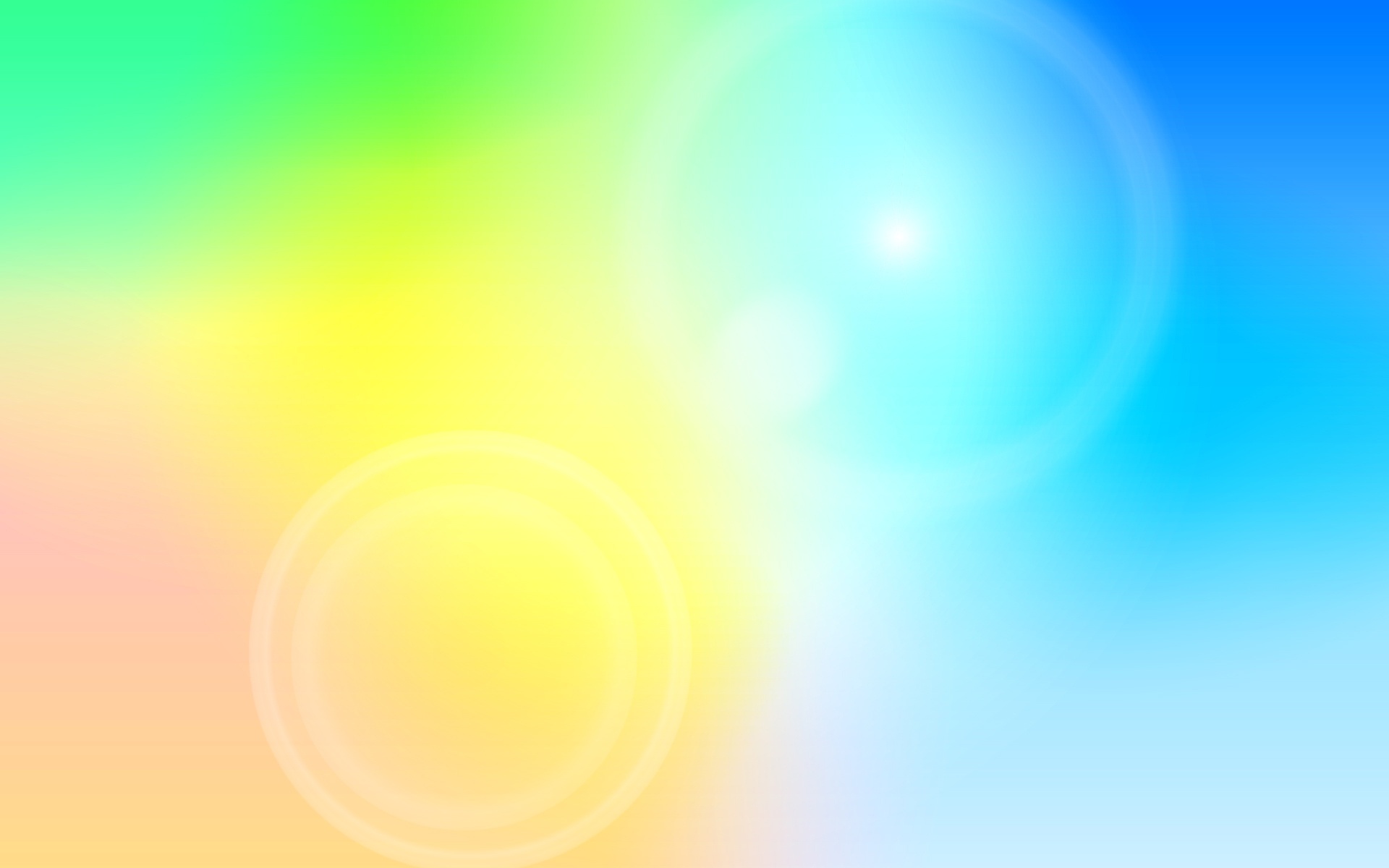 Кого больше? Что надо сделать чтобы стало поровну
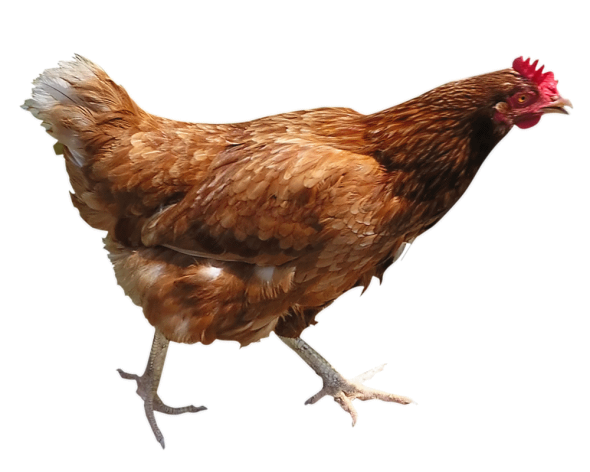 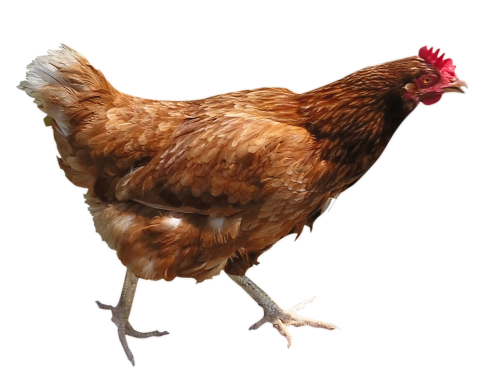 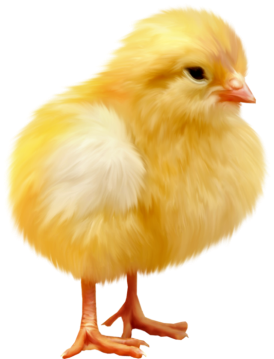 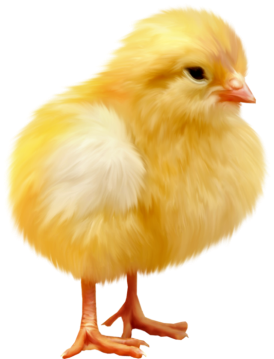 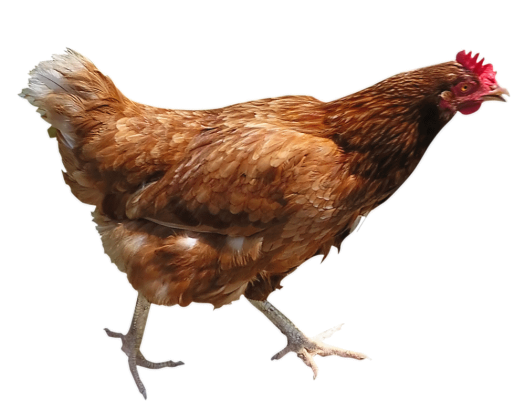 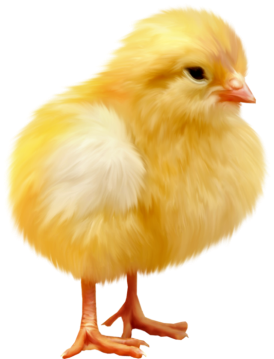 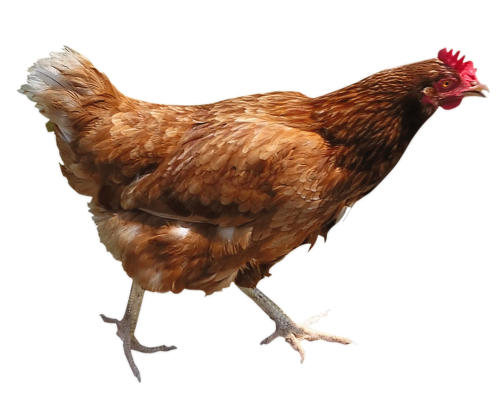 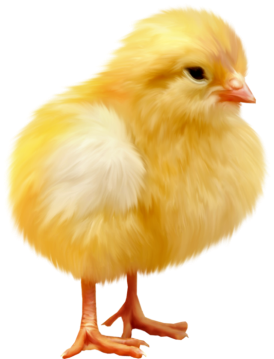 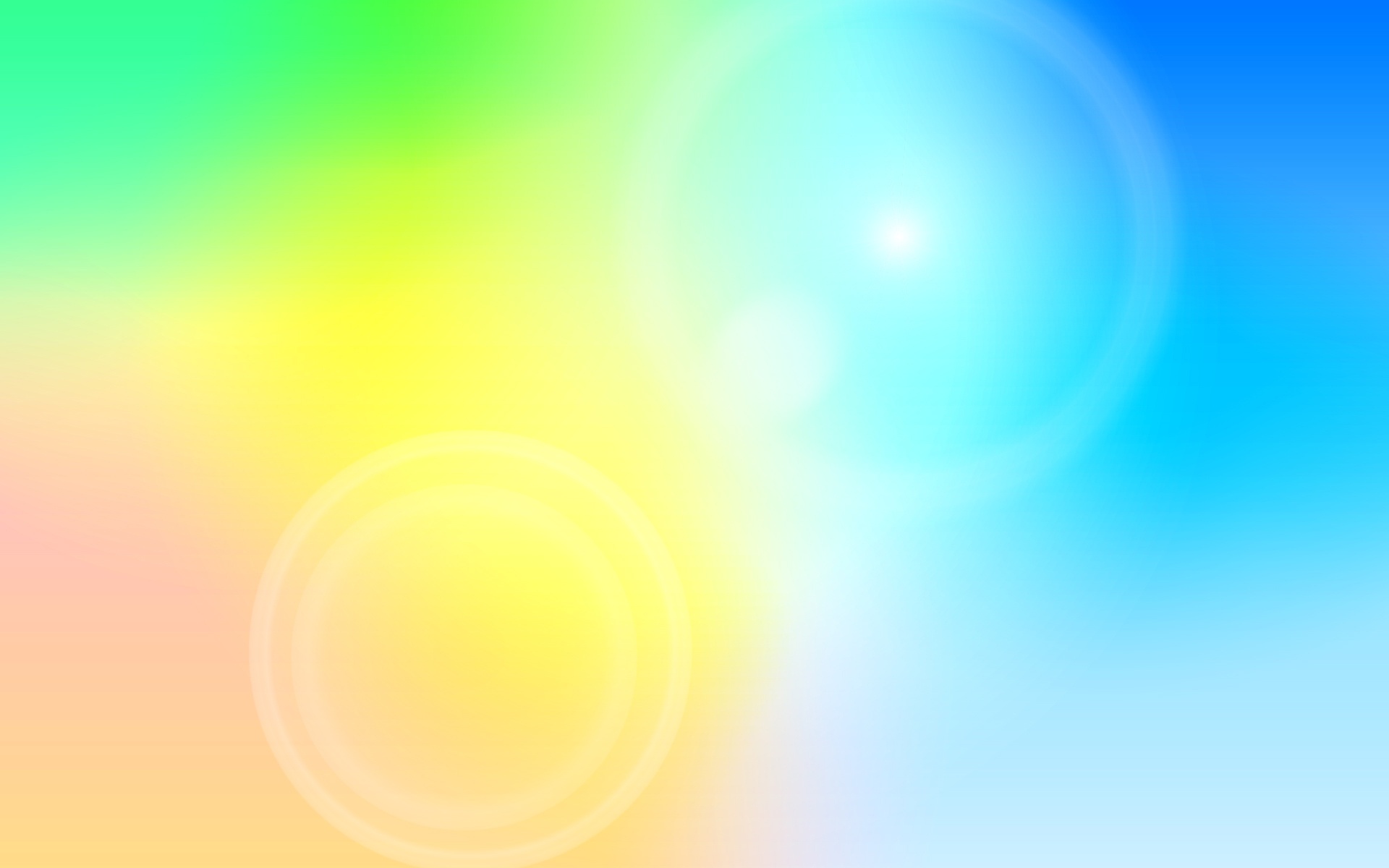 Кто где сидит? (справа, слева, вверху, внизу, под, над)
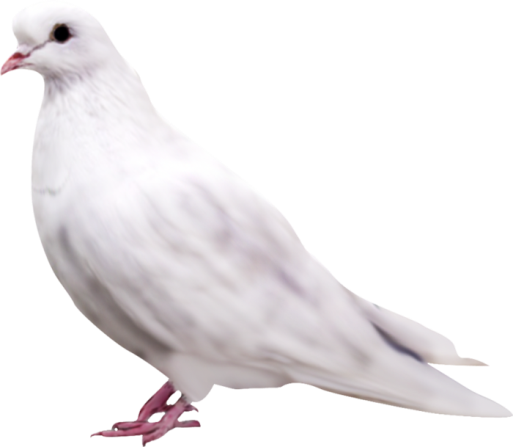 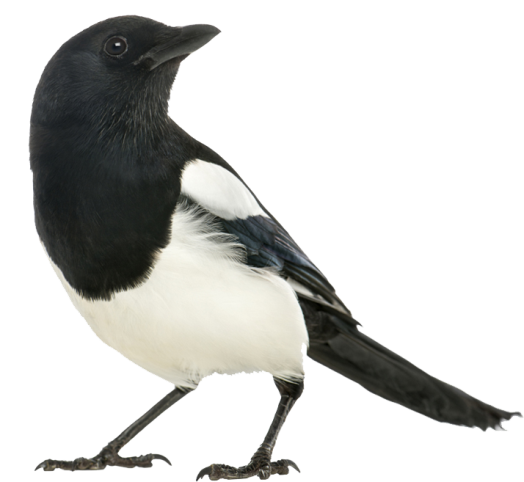 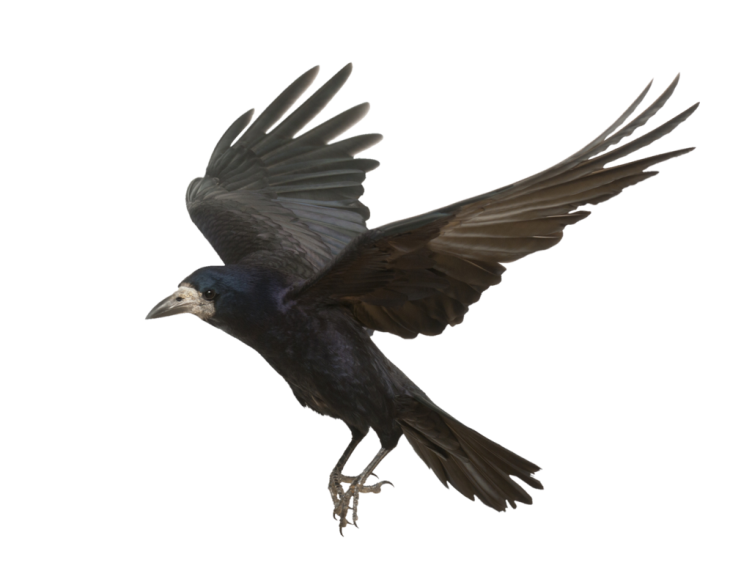 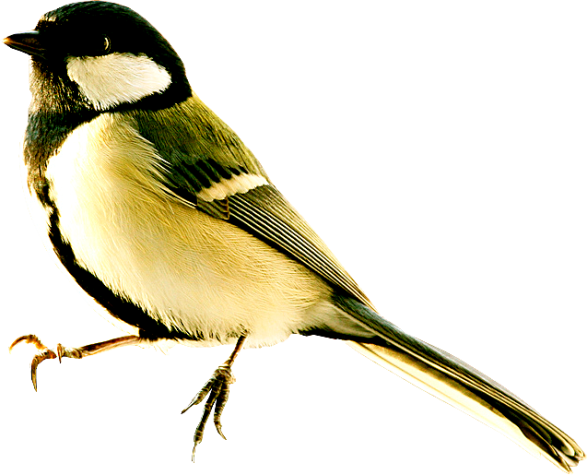 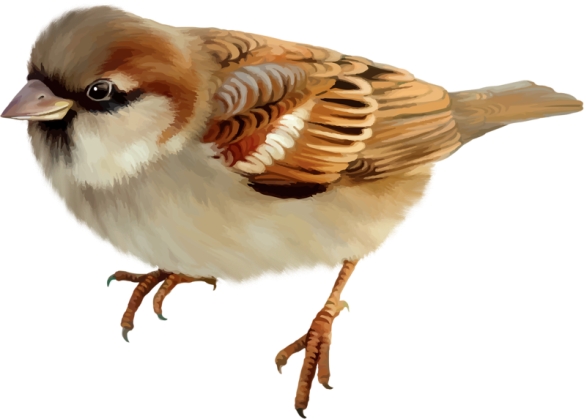 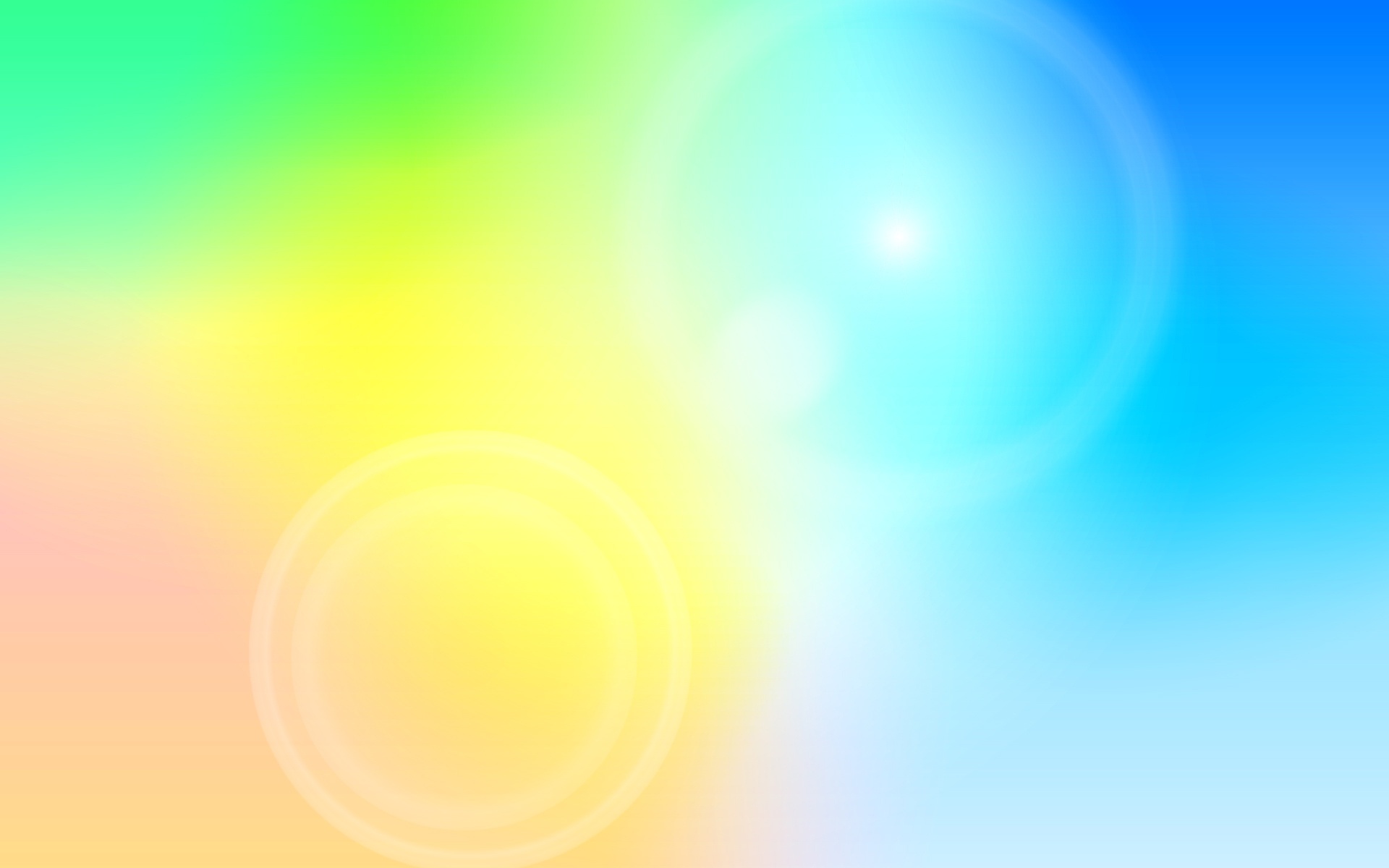 Игра «Четвертый лишний»
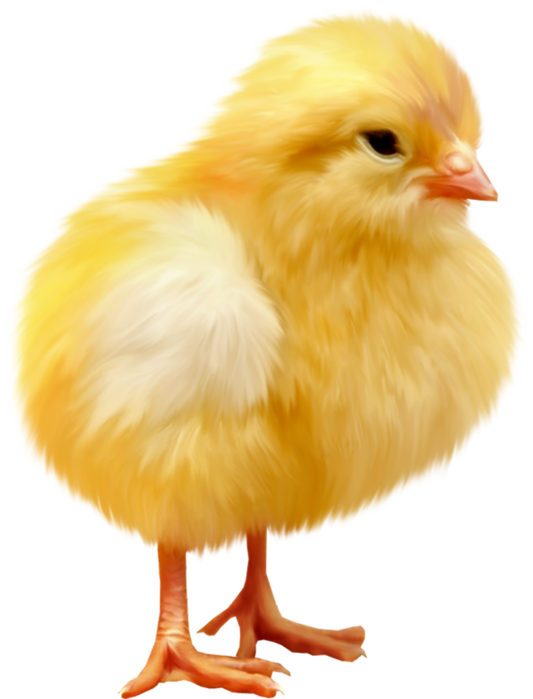 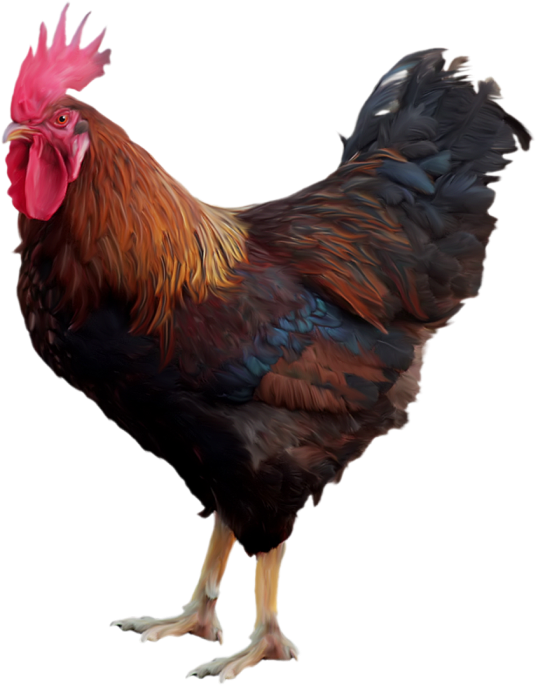 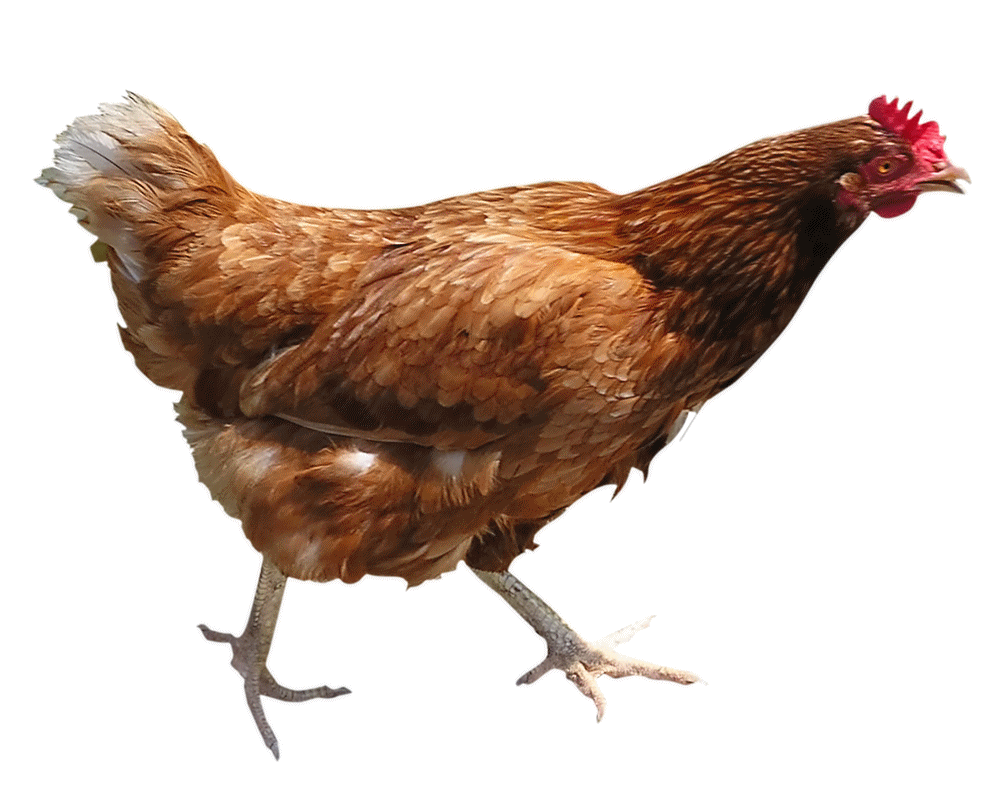 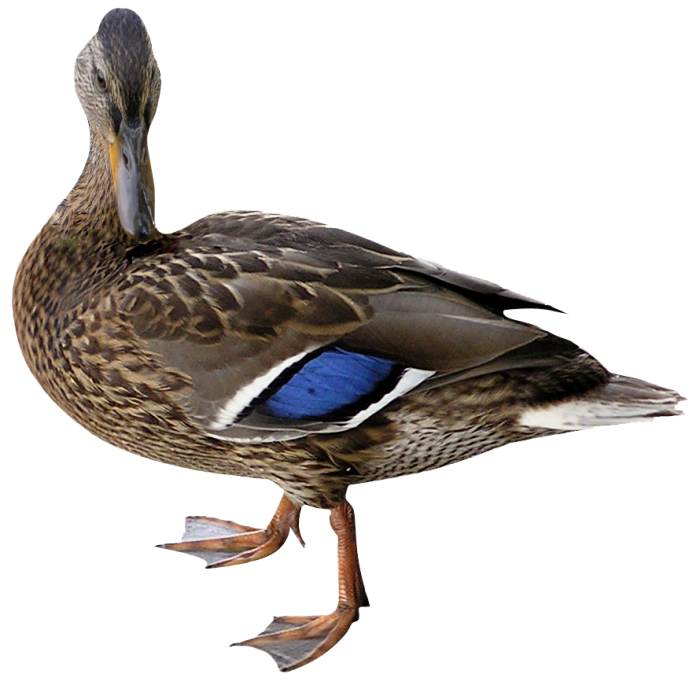 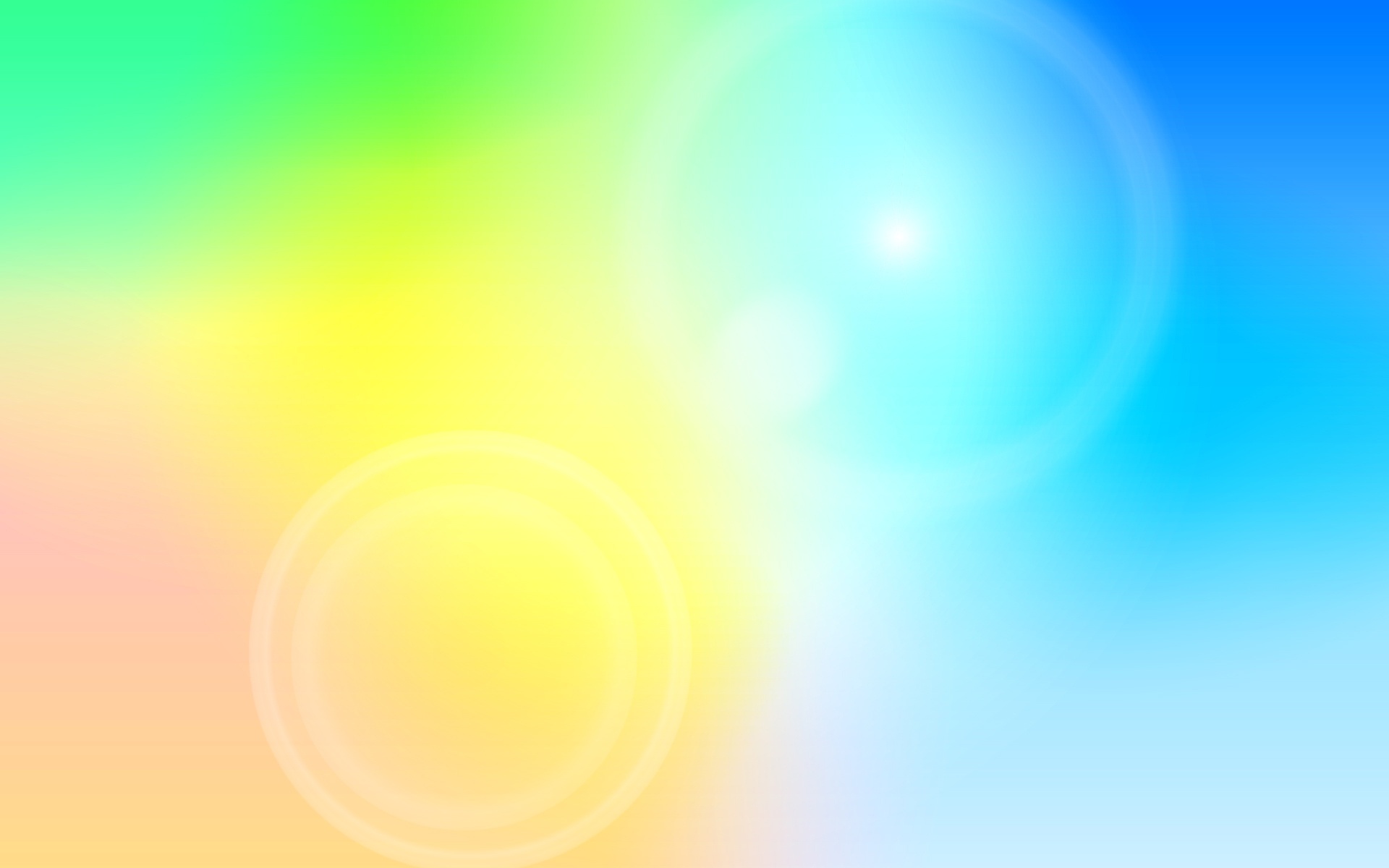 Игра «Четвертый лишний»
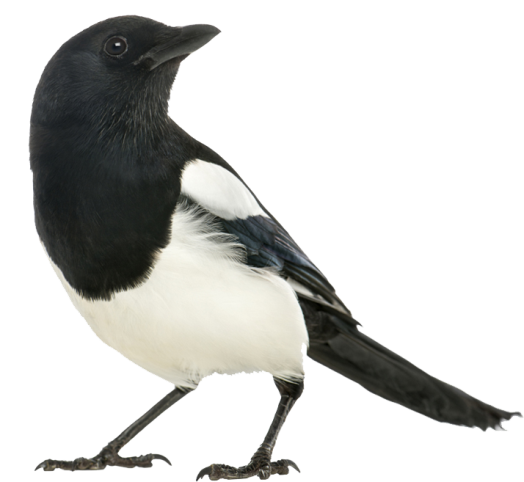 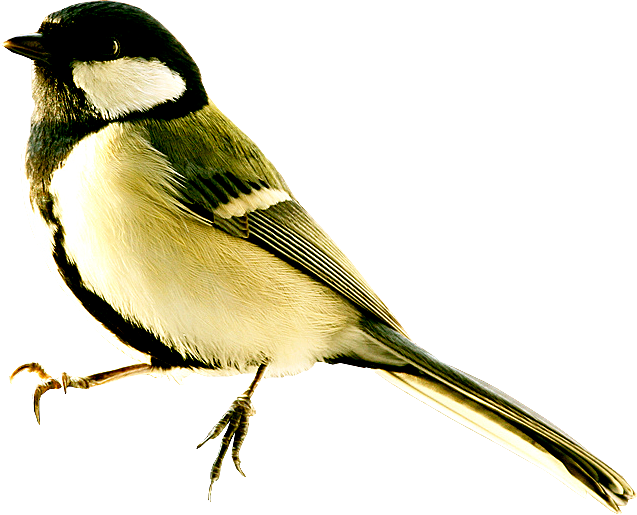 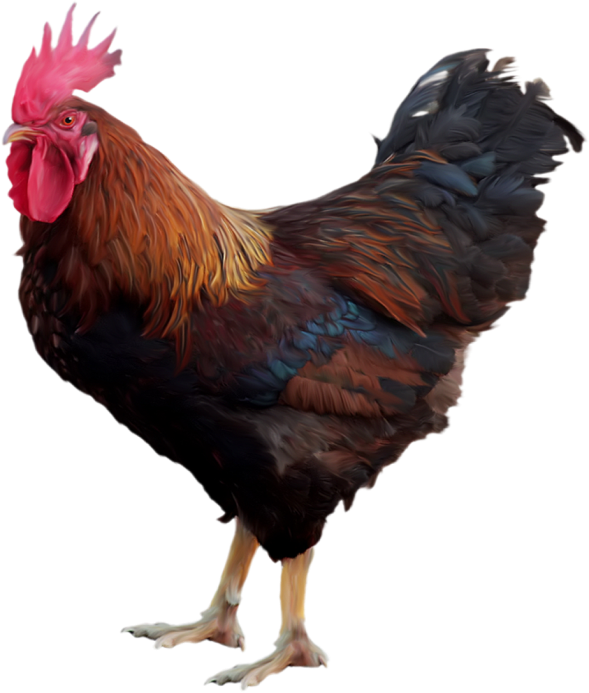 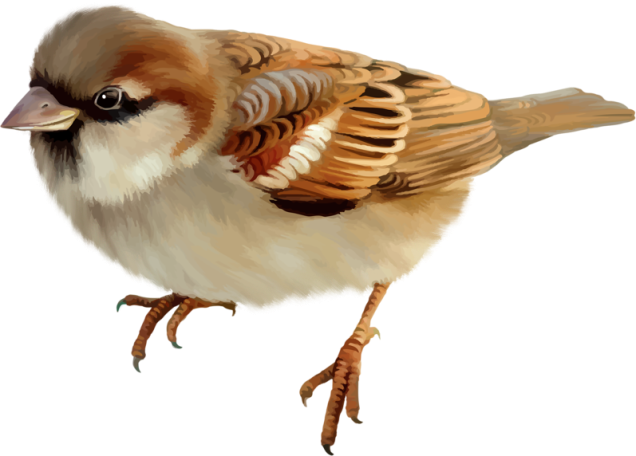